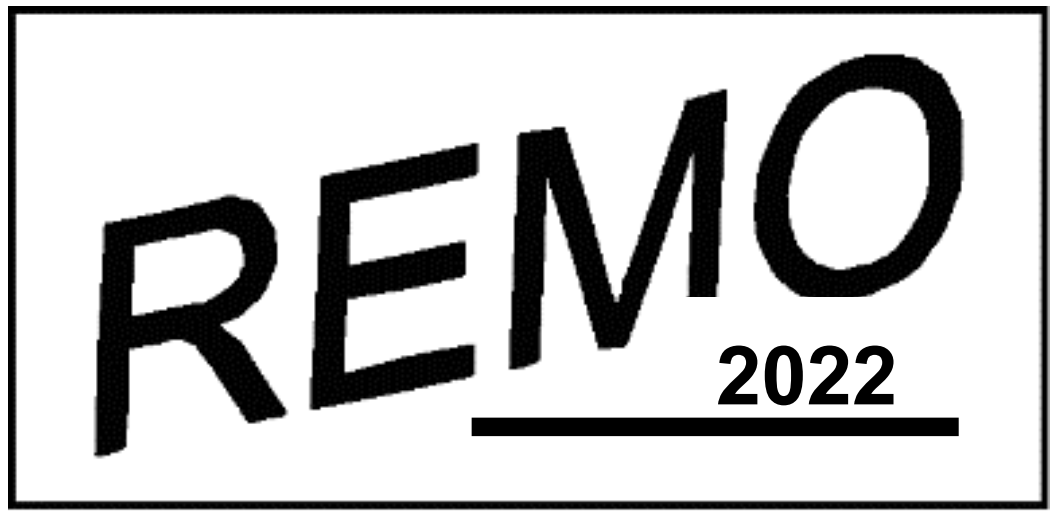 XVI KONFERENCJA NAUKOWO-TECHNICZNA
„PROBLEMY REMONTOWE W BUDOWNITWIE OGÓLNYM I OBIEKTACH ZABYTKOWYCH”
Wrocław, Szklarska Poręba, 06-09.12.2022
Logo Uczelni
Tytuł plakatu / artykułu
Autorzy
Afiliacja
Wprowadzenie
your text here  your text here   your text here  your text here  your text here your text here your text here your text here your text here your text here  your text here your text here your text here your text here your text here your text here your text here your text here  your text here   your text here  your text here  your text here your text here your text here your text here your text here your text here  your text here your text here your text here your text here your text here your text here your text here your text here  your text here   your text here  your text here  your text here your text here your text here your text here your text here your text here  your text here your text here your text here your text here your text here your text here your text here here your text here your text here your text here  your text here your text here your text here your text here
Rysunek / Zdjęcie
Cel badawczy
your text here  your text here   your text here  your text here  your text here your text here your text here your text here your text here your text here  your text here your text here your text here your text here your text here your text here your text here
your text here  your text here   your text here  your text here  your text here your text here
 your text here your text here your text here your text here  your text here your text here your text here your text here your text here your text here your text here
Rysunek / Zdjęcie
Wnioski
your text here  your text here   your text here  your text here  your text here your your text here  your text here   your text here  your text here  your your text here  your text here   your text here  your text here  your text here your 
text here your text here 
your text here 
your text here your text 
your text here  your text here   your text here  your text here  your text here your your text here  your text here   your text here  your text here  your your text here  your text here   your text here  your text here  your text here your
Rysunek / Zdjęcie
Dyskusja i podsumowanie
your text here  your text here   your text here  your text here  your text here your text here your text here your text here your text here your text here  your text here your text here your text here your text here your text here your text here your text here your text here  your text here   
your text here  your text here  your text here your text here your text here your text here your text here your text here  your text here your text here   your text here  your text here  your text here your text here your text here your text here your text here your text here  your text here
your text here   your text here  your text here  your text here your text here your text here your text here your text here your text here  your text here
your text here   your text here  your text here  your text here your text here your text here your text here your text here your text here  your text here your text here   your text here  your text here  your text here your text here your text here your text here your text here your text here  your text here
Rysunek / Zdjęcie
Podziękowania
your text here  your text here   your text here  your text here  your text here your text here your text here your text here your text here your text here  your text here your text here your text here your text here your text here your text here your text here